Welcome to this session
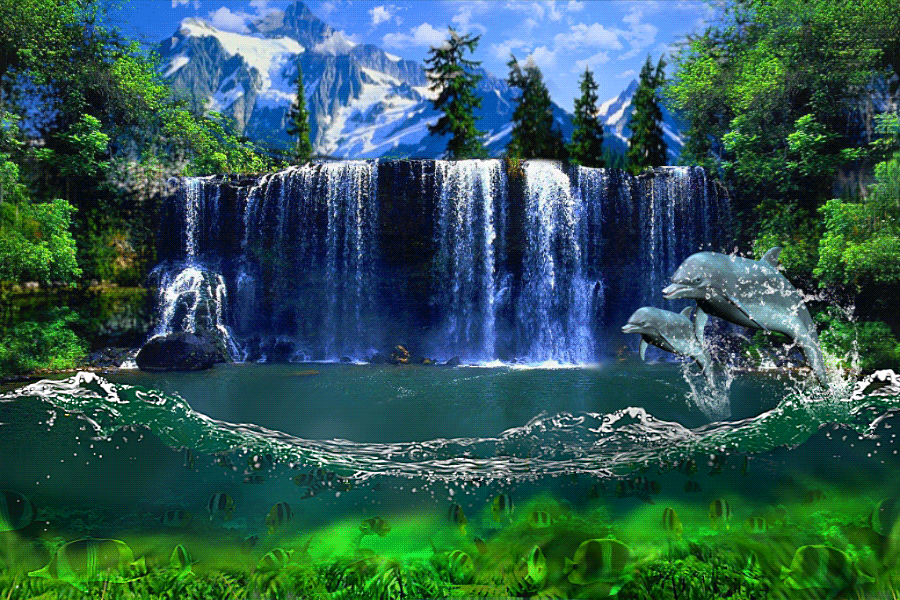 Introduction of the Teacher & Class
Shima Rani Banik
                  Assistant Teacher
           Ali Azam High School and College
                Munshirhat,Fulgazi,Feni.
Class:ix-x,English 1st paper.
Time:50minutes.Date: 16.10.15
Can you guess something about the picture ?
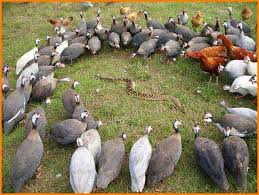 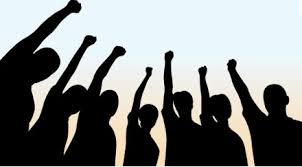 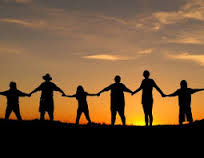 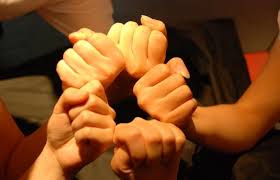 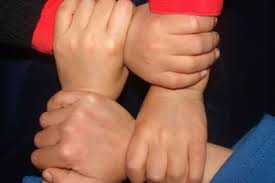 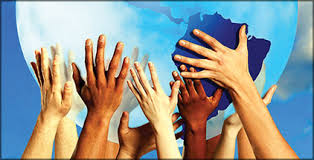 Topic’s Name
Unity is strength
Learning Outcomes
After completing the lesson,students will be able to
1.Describe the story.
2. Tell the meaning of the words .
3.Say the moral of the story .
4.Write another story like this .
Once there was an old farmer in a certain
village.He had four sons.
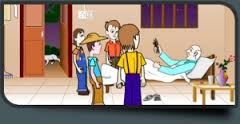 They were very fond of quarrelling and used to quarrel  among themselves all the time .
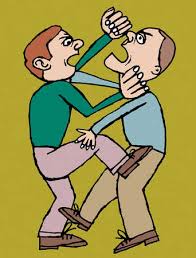 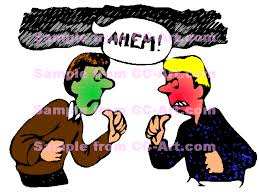 So,there was no peace in the house and this made  the old man extremely  anxious.He  tried to bring them to their senses but failed.
At  last he hit upon a plan.He called all his sons and asked them to bring a bundle of sticks.
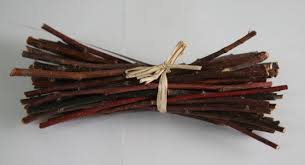 Accordingly,they brought a bundle of sticks.
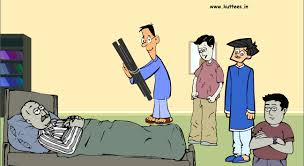 Then the farmer asked them to break it.The three sons tried one after another  .But none 
Could break it.
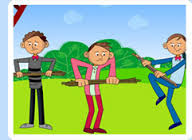 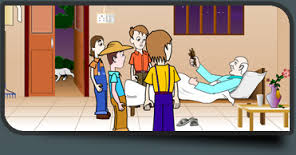 Then their father asked them to untie the bundle and told each of his sons to take one
Stick.
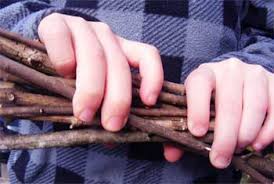 Each of the boys took one stick.Their father
 asked them to break the sticks.Now they     broke them easily.
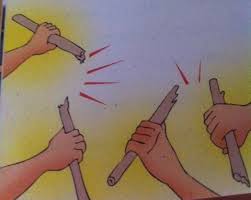 Then the farmer told his sons,”if you live together,nobody can harm you and if you are separate,anybody will break you like the single broken sticks”.
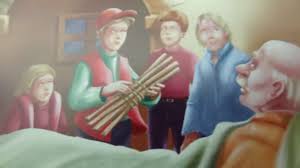 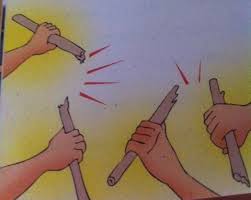 Word meaning
Anxious
Meaning

Concerned,
Worried.
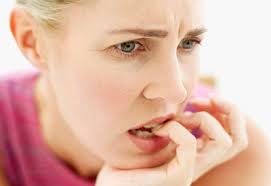 She looks like very anxious .
Extreme
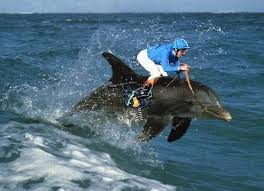 Meaning

Too much,
Excessive,
Highest
He is extremely courageous man .
Accordingly
Meaning
So,consequently,
Therefore
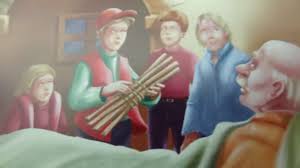 Accordingly,they brought a bundle of sticks.
Quarrel
Meaning
Argue,
dispute
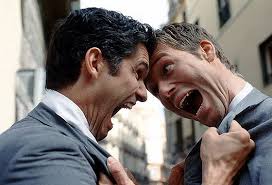 They are quarreling .
Moral of the story
United we stand, divided we fall
Class work
The story has given us a message.
 What was that? Explain .
Home Work
Write an another story like this
Thank You
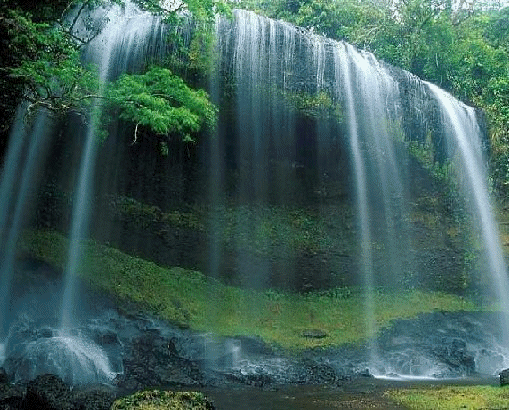